ХИМИЯ ГАЗИРОВАННЫХ НАПИТКОВ
Секция «Химия»
Подготовил: Ветлугин Богдан Салаватович9 А класс МАОУ «Лицей №155 имени Героя Советского Союза Ковшовой Натальи Венедиктовны» городского округа город Уфа Республики Башкортостан

Руководитель: Мусина Ризида Разифовна
учитель химии МАОУ «Лицей №155 имени Героя Советского Союза Ковшовой Натальи Венедиктовны» городского округа город Уфа Республики Башкортостан
Вступление
В предложенном метапредметном исследовательском проекте на тему: «ХИМИЯ ГАЗИРОВАННЫХ НАПИТКОВ», я продолжил работу над изучением компонентов, входящих в состав газированных напитков, изучил их химические свойства, определил их воздействие на организм  человека.
Вступление
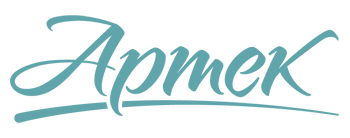 Авиценна. Поэма о медицине
Первоначальной влаги есть среда -Это речная пресная вода.Она от шлаков очищает порыИ по сосудам пищу гонит скоро.Но дождевая — лучшая вода,Иной напиток, если часто пить,Твою натуру может изменить.
Актуальность темы
Исследования убедительно показали, что у употребляющих сладкие напитки детей образуется больше полостей в зубах по сравнению с теми, кто их не пьет. То же касается и фруктовых соков. Исходя из этого, лучше не пить сладкие напитки и соки для того, чтобы "перекусить". Если вы любите такие напитки, приберегите их для употребления во время очередного приема пищи.
Цель
Изучить
   химический состав газированных напитков и влияние их компонентов на организм человека.
Гипотеза
предполагается, что сладкие газированные напитки оказывают отрицательное воздействие на организм человека.
.
Методы исследования
изучение литературных источников;
анкетирование; 
химический эксперимент.
История создания газированных напитков
Современного человека невозможно представить без сладких, прохладительных, газированных напитков, наподобие «Лимонада», «7Up», «Pepsi» и др.  В 1833 году в Англии в продаже появились первые газированные лимонады. Тогда «газировку» продавали в аптеках. В 1886 году впервые были выпущены в продажу «Coca-Cola» и «Dr. Pepper». А в России первое производство искусственных минеральных вод открылось в начале XIX века в пригороде Санкт-Петербурга. Знаменитый кондитер Излер выпускал сельтерскую (от названия немецкого источника Selters) и содовую.
Характеристика напитков Показатели внешнего вида напитков
Характеристика напитков Виды сладких газированных напитков
Газированные безалкогольные напитки в бутылках можно разделить на 5 групп:

напитки на натуральном сырье.
напитки на синтетических  ароматизаторах.
тонизирующие напитки.
витаминизированные напитки.
напитки для диабетиков.
Характеристика напитков Физико-химические показатели напитков
Характеристика напитковХимический состав, пищевая ценность, сырье и производство безалкогольных напитков.
ИССЛЕДОВАТЕЛЬСКАЯ ЧАСТЬ
Исследуемые напитки
Нами были изучены, на основании этикеток, наиболее популярные торговые марки сладких газированных напитков:
«Coca-Cola»: очищенная газированная вода, сахар, натуральный краситель карамель, регулятор кислотности фосфорная кислота, натуральные ароматизаторы, кофеин.
«Sprite»: очищенная газированная вода, сахар, регуляторы кислотности (лимонная кислота, цитрат натрия),  натуральные ароматизаторы,  подсластители (аспартам, ацесульфам калия). Продукт содержит источник фенилаланина.        
«7Up»: вода, сахар, регулятор кислотности (лимонная кислота, цитрат натрия, яблочная кислота), концентрированный лимонный сок, натуральные ароматизаторы («Мята Цитрус», «Сэвен-Ап»), стабилизаторы (гуммиарабик, эфиры глицерина и смоляных кислот), консервант (сорбат калия).                                                                       
«Тархун»: вода, сахар, регулятор кислотности (лимонная кислота), двуокись углерода,
Результаты химического эксперимента
Эксперимент 1. Обнаружение фосфорной кислоты.
В четыре пробирки (под номерами) налил по 10 мл исследуемых газированных напитков. Каждую пробирку нагрел до кипения, чтобы удалить растворенный в растворе углекислый газ. Затем в каждую пробирку добавил по несколько капель раствора нитрата серебра, если выпадет осадок ортофосфата серебра, можно сделать вывод о наличии в напитке ортофосфорной кислоты: 
H3PO4 + 3AgNO3  = Ag3PO4↓ + 3HNO3

Вывод: В ходе химического эксперимента я убедился, что в состав напитка «Coca-Cola» входит ортофосфорная кислота, т.к. в пробирке №1 выпал осадок фосфата серебра.
Результаты химического эксперимента
Эксперимент 2.  Проба с ржавчиной и известковым налётом. 
Пепси-колой можно очищать ржавчину с металлических предметов и известковый налет в электрических чайниках. Я погрузил ржавую металлическую пластину в стакан с «Coca-Cola».  На следующий день  ржавчина  не растворилась:                                                                       
H3PO4 + Fe(OH)3  =  Fe PO4  + 3H2O
В электрочайник налил «Coca-Cola» и вскипятил чайник. Накипь (карбонаты кальция и магния) не исчезла.   
2H3PO4 + 3CaCO3 = Ca3 (PO4)2  + 3H2O  + 3CO2↑
2H3PO4 + 3MgCO3 = Mg3 (PO4)2  +3H2O +3CO2↑
Вывод: Результаты эксперимента показали, что газированные напитки – синтетический продукт, но природа их не настолько агрессивна, как утверждают средства массовой информации.
Результаты химического эксперимента
Эксперимент 3.  Определение «натуральности» продукта. 
Результаты натуральности в газированных напитках
(«-» - видимых изменений нет; «+» - незначительное изменение окраски;
«++» - значительное изменение окраски)
Вывод:  Наиболее «натуральным» напитком из анализируемых, можно считать «Sprite», (в его состав входит лимонный сок согласно надписи на этикетке).
Результаты химического эксперимента
Эксперимент 4. Определение консервантов. 
В четыре плоскодонные колбы  налил 100 мл исследуемых газированных напитков: «Coca-Cola», «Sprite», «7 Up» , «Тархун». Затем в каждую колбу с раствором, добавил несколько грамм дрожжей и надел на горлышко колбы воздушный шарик. Колбы с растворами оставил на сутки.
Вывод: Проведя эксперимент с газированными напитками, я убедился, что напитки  «7 Up» и «Тархун» содержат консервант, т.к. шарик не надулся  в ходе химической реакции. Консерванты подавляют реакции брожения углеводов:
С6H12O6  → 2CO2  + 2C2H5OH      
                                      глюкоза
дрожжи
Познание начинается с удивления… Каждый раз все более убеждаешься в этой древней мудрости. Все классы начальной школы наблюдали за нашим исследованием. Заинтересованно смотрели на очищенные от ржавчины гвозди и спрашивали, что значат те, или иные опыты.
Результаты химического эксперимента
Эксперимент 5. Дружат ли газированные напитки с мясом?
Небольшие кусочки мяса  были помещены в напитки на 3 дня. В результате мясо в напитках не растворилось полностью, но значительно изменило структуру – стало более рыхлым, от него отделились волокна, изменился цвет. 
Вывод – газированные напитки определенно воздействует на мясо разрушительно, а значит и  в нашем организме тоже может вызвать негативное влияние на желудок, особенно, если употреблять его натощак.
АНКЕТИРОВАНИЕ
1. Употребляете ли вы сладкие газированные напитки?
АНКЕТИРОВАНИЕ
Знаете ли вы о том, что в данных напитках содержатся вещества приносящие вред  вашему организму?
Заключение
Познание начинается с удивления… Каждый раз все более убеждаешься в этой древней мудрости. Все классы начальной школы наблюдали за нашим исследованием. Заинтересованно смотрели на очищенные от ржавчины гвозди и спрашивали, что значат те, или иные опыты.
Заключение
Мы сделали основные выводы по работе:
1. В состав газированных напитков входят лимонная кислота, углекислый газ, кофеин, ароматизаторы, красители, подсластители и каждый из этих компонентов тем, или иным образом оказывает влияние на здоровье человека.
2. С целью определения самого безопасного для здоровья напитка мы провели 5 экспериментов. За напитками мы наблюдали в течение недели. Проанализировав результаты опытов, можно сделать вывод, что самым безопасным напитком является минеральная газированная вода «Нарзан».
3. Изучив, состав газированных напитков и оценив результаты опытов, можно говорить о том, что газировка:
•          Сжигает в организме витамины группы «В»;
•          Может вызвать заболевания желудка;
•          Неблагоприятно влияет на рост костей и  зубов;
•          Вызывает  сильную аллергию;
•          Снижает иммунитет;
•          Может провоцировать головные боли и сердцебиения.
•          Приводит к зависимости и при их отмене ведут к депрессиям.
Заключение
И в заключение хотелось бы сказать, что каждый решает сам, что ему есть и что пить. Будьте здоровы. Ведь здоровье самое важное, что у нас есть.
СПАСИБО ЗА ВНИМАНИЕ
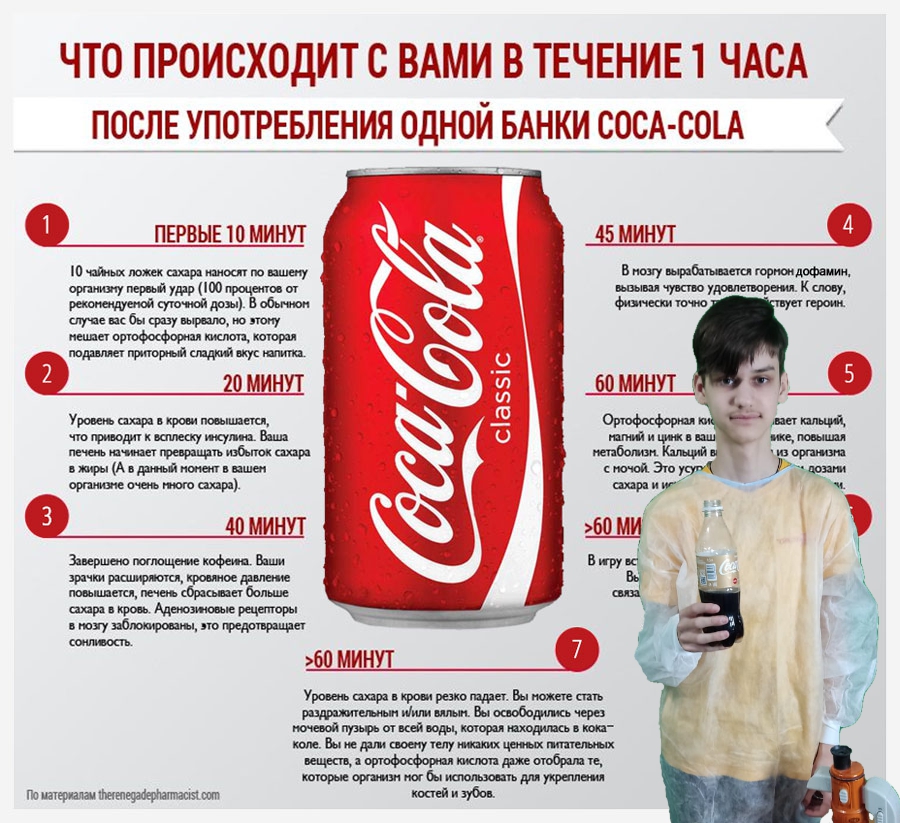